Opportunity Zones
Jason E. Richards
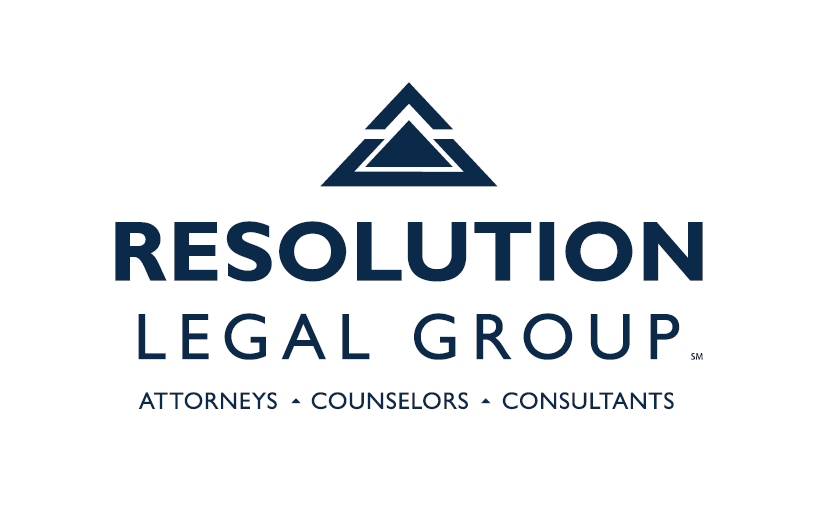 1031 Exchange?
Is it the same as a 1031 exchange?  NO

Deferral of Gain, Not Complete Avoidance
45 Days to Identify
180 Days to Close
Must Spend the Same or More for 100% Deferral
Opportunity Zone
Deferral of Gain and Potential Future Avoidance
180 Days to Buy Replacement
For 100% Deferral, Must Reinvest 100% of Gain
Deferral Through December 31, 2026
After 10 Years, No Future Taxes on Additional Appreciation…EVER!

Reduction in Deferred Gain No Longer Available
Opportunity Zone
All Capital Gains Qualify
Depreciation Recapture Can Not Be Deferred
Only Re-invested Capital Gain Qualifies
Partners Can Make Separate Decisions
Self Certification: File Form 8996 To Become A Qualified Opportunity Fund
Opportunity Zones
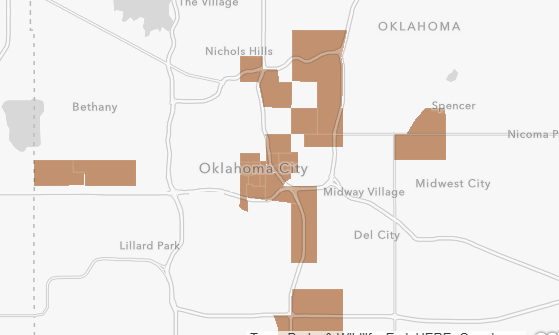 Mechanics
Questions….
JASON E. RICHARDS(405) 235-6500 

Jason@resolutionlegal.com